wemwgjøvn& wni ivngvwbi ivwng
¯^vMZg
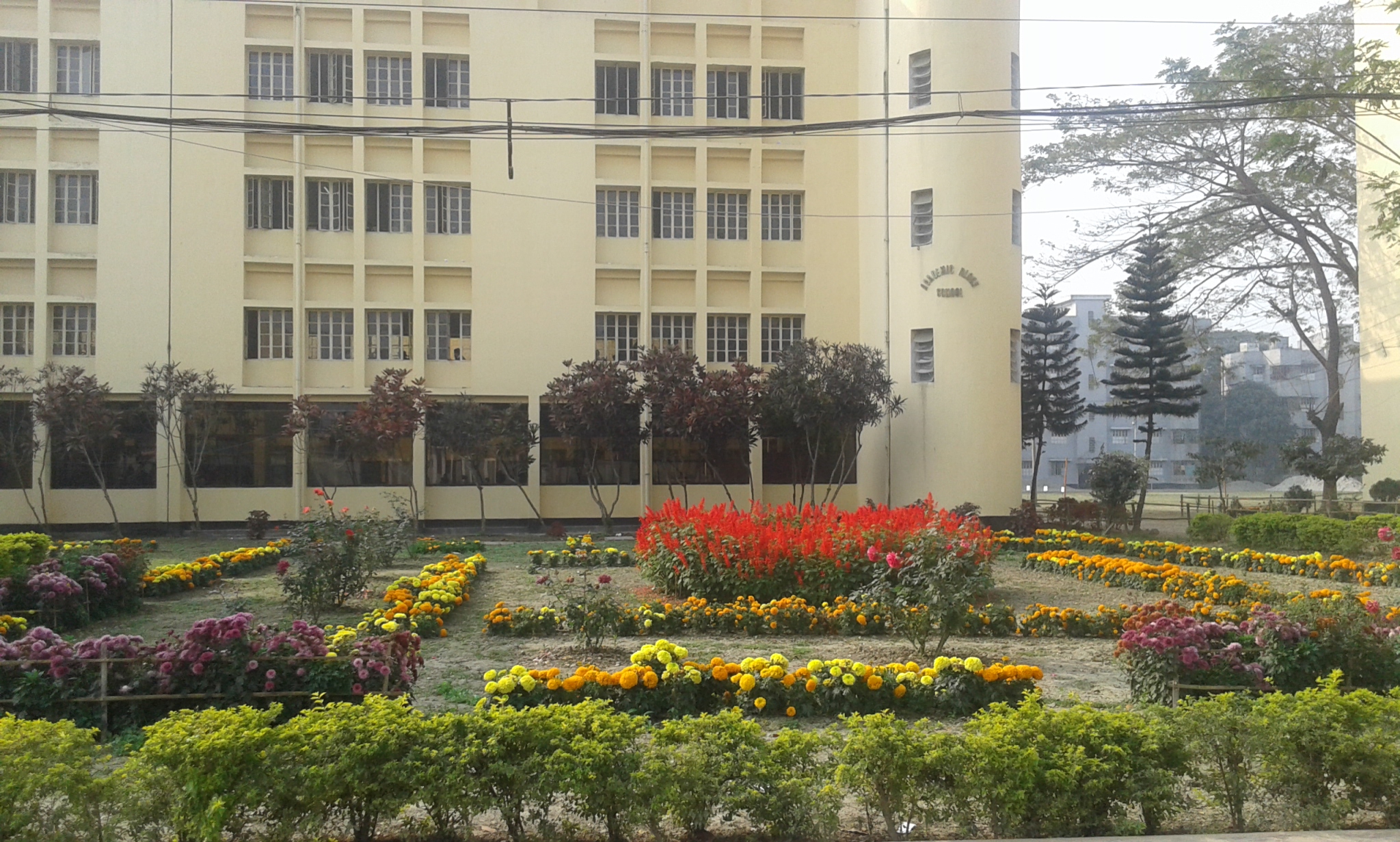 K¨v›Ub‡g›U cvewjK ¯‹zj I K‡jR,‡gv‡gbkvnx
‡cŠibxwZ I mykvmb 1g cÎ Aa¨vq:2q-mykvmbAvR‡Ki welq:mykvm‡bi ˆewkó¨,mgm¨v,mgvav‡bi Dcvq
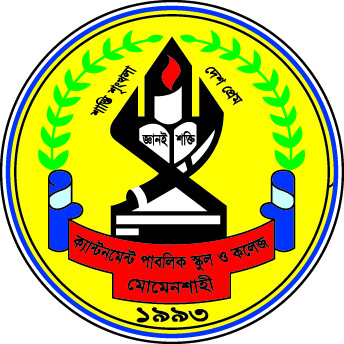 Dc¯’vcbvq:-‡gv:Avey mvC`
cÖfvlK
ivóªweÁvb wefvM
K¨v›Ub‡g›U cvewjK ¯‹zj I K‡jR,‡gv‡gbkvnx
1989 mv‡j wek¦e¨vs‡Ki GK mgxÿvq ÒmykvmbÓ cÖZ¨qwU e¨venvi Kiv nq 
mykvmb A_© wbfzj, `ÿ I Kvh©Kwi kvmb
2000 mv‡j wek¦e¨vsK cÖKvk K‡i†h mykvmb PviwU cÖavb ¯Í‡¤¢i Ici wbf©ikxj|h_v:1.`vwqZ¡kxjZv 2.¯^”QZv     3. AvBwb KvVv‡gv  I  5. AskMÖnb
The Social Encyclopaedia- ‡Z mykvmb m¤ú‡K© ejv n‡q‡Q †h,ÒGwU miKvi cwiPvjbv A‡cÿv GKwU we¯Í…Z aiYv hv GKwU wbw`©ó f‚L‡Û mvgvwRK wbqg-k„•Ljv iÿvq Ges wbe©vnx ÿgZvi cÖ‡kœ ivóªxq KZ…c‡ÿi f‚wgKvi mv‡_ we‡klfv‡e m¤úwK©ZÓ
g¨vKKibxÔi g‡Z,Òmykvmb ej‡Z iv‡óªi mv‡_ mykxj mgv‡Ri, miKv‡ii mv‡_ kvwmZ RbM‡bi, kvm‡Ki mv‡_ kvwm‡Zi m¤úK©‡K †evSvqÓ
me‡k‡l  ejv hvq †h,cÖkvm‡b hw` Revew`wnZv,‰eaZv,¯^”QZv _v‡K, G‡Z hw` AskMÖn‡bi my‡hvM Db¥y³ _v‡K,evK ¯^vaxbZvmn mKj ivR‰bwZK ¯^vaxbZv myiÿvi e¨e¯_v,wePvi wefv‡Mi ¯^vaxbZv,AvB‡bi kvmb,AvBbmfvi wbKU kvmb wefv‡Mi Revew`wnZv _v‡K Zvn‡j ‡m kvmb‡K ÒmykvmbÓ e‡j|
mykvm‡bi Dcv`vb I ˆewkó¨mg~n
AskMÖnbg~jK cÖwµqv
 ‰bwZK g~j¨‡eva
 ¯^”QZv
 ‰eaZv
 `vwqZ¡kxjZv
 AvB‡bi kvmb
mykvm‡bi Dcv`vb I ˆewkó¨mg~n
`vqe×Zv ev Revew`wnZv
 `ÿZv
 RbcÖkvm‡bi †mevag©x g‡bvfve
 ¯^vaxb wePvi wefvM
 mZZv
 wj½ ˆel‡g¨i Abycw¯’wZ
 we‡Kw›`ªKiY
mykvm‡bi Dcv`vb I ˆewkó¨mg~n
kw³kvjx ¯’vbxq miKvi e¨e¯’v
 mykxj mgvR
 Rb MÖnb‡hvM¨Zv
 ‡ckv`vwiZ¡
 gh©v`v I wek¦vm AR©b
 cÖPvi gva¨‡gi ¯^vaxbZv
 gy³ I eûZ¡wfwËK mgvR
mykvmb cÖwZôvq mgm¨v
evK ¯^vaxbZvq n¯Í‡ÿc
 ivR‰bwZK w¯’wZkxjZvi Afve Ges mwnsmZv
 miKv‡ii Revew`wnZvi Afve
Avgjv‡`i Revew`wnZvi Afve
 AvgjvZ‡š¿i A`ÿZv
 AvB‡bi kvm‡bi Afve
 miKv‡ii A`ÿZv I Ae¨e¯’vcbv
mykvmb cÖwZôvq mgm¨v
`yb©xwZ wbqš¿‡Y e¨_©Zv
 ivR‰bwZK A•MxKv‡ii Afve
 e¨w³ c~Rv
ivRbxwZ‡Z mvgwiK n¯Í‡ÿc
 ¯^RbcÖxwZ
 wePvi wefv‡Mi ¯^vaxbZvi Afve
 Rb AskMÖn‡bi Afve
mykvmb cÖwZôvq mgm¨v
AKvh©Ki RvZxq msm`
 `vwi`ª
 ¯’vbxq miKvi KvVv‡gvi `ye©jZv
 Rbm‡PZbZvi Afve
 ÿgZvi fvimv‡g¨i Afve
 m¦vaxb I wbi‡cÿ wbe©vPb Kwgk‡bi Afve
 Rb AskMÖn‡bi Afve
mykvmb cÖwZôvq mgm¨v
msev` gva¨‡gi ¯^vaxbZvi Afve
 mv¤úª`vwqK m¤úªxwZi Afve
Any Query
?
evoxi KvR
mykvm‡bi msÁv `vI| mykvm‡bi mykvm‡bi Dcv`vb I ˆewkó¨mg~n Av‡jvPbv Ki|
mevB‡K ab¨ev`